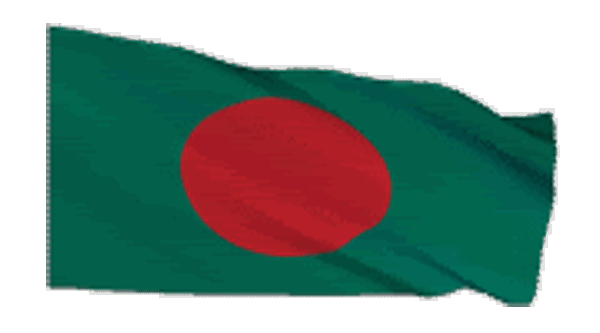 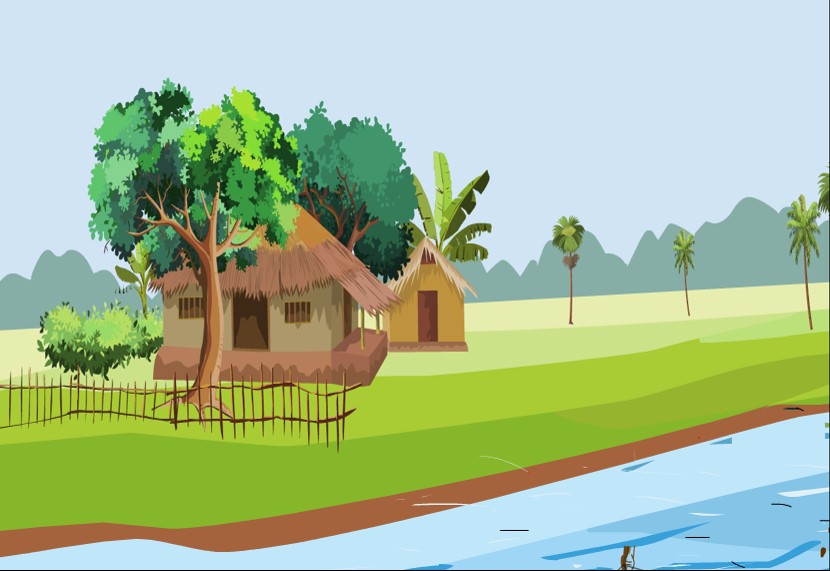 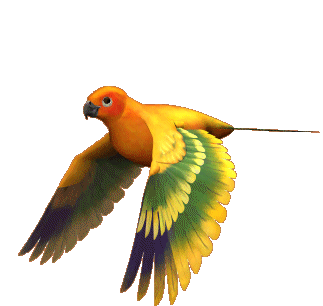 আজকের ক্লাসে সবাইকে 
                     স্বাগত
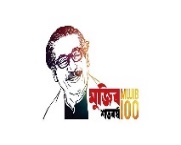 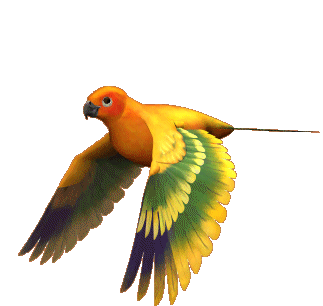 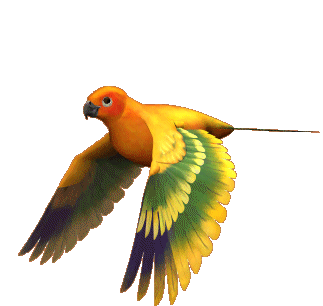 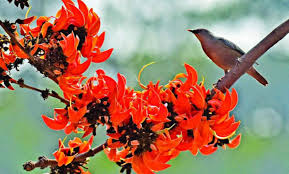 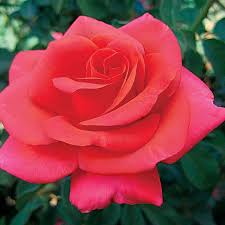 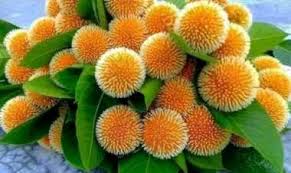 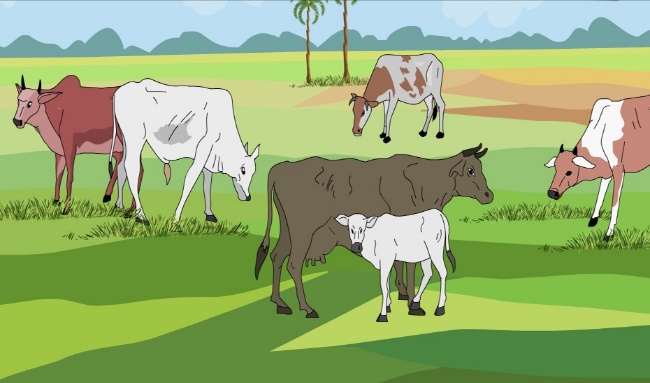 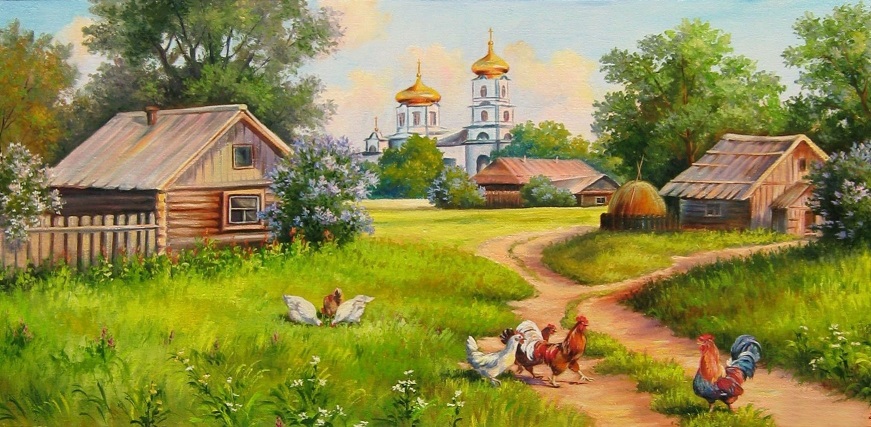 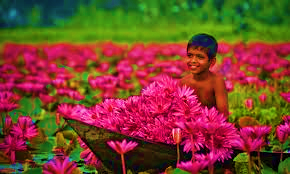 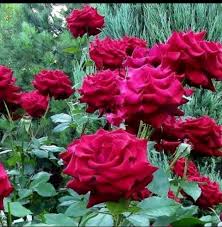 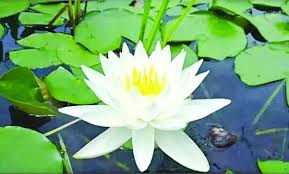 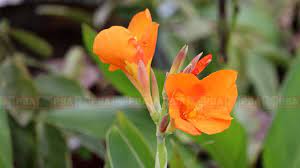 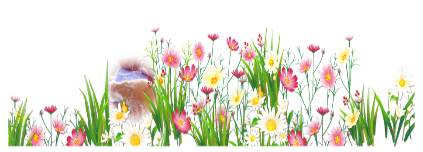 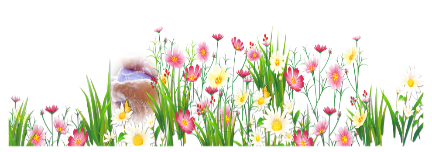 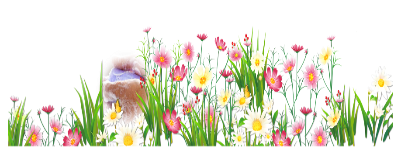 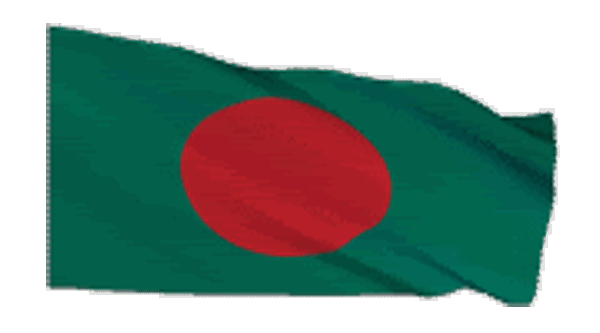 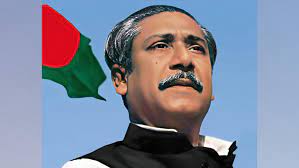 পরিচিতি
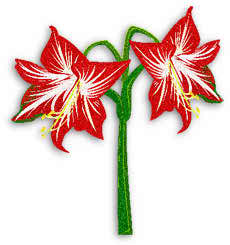 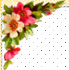 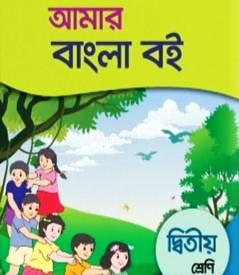 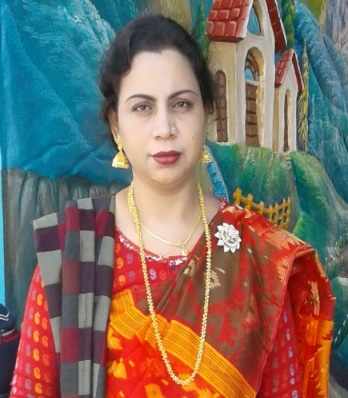 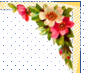 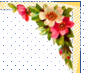 শ্রেণি: দ্বিতীয়
বিষয়: বাংলা 
সময়: ৪০ মিনিট
 তারিখ: ২৯/০৬/২০২২ ইং
মোছাঃ নাইচ আক্‌তার
সহকারী শিক্ষক 
 খড়িখালী সরকারী প্রাথমিক বিদ্যালয় 
ঝিনাইদহ সদর, ঝিনাইদহ। 
E-mail: mstniceaktermubin@gmail.com
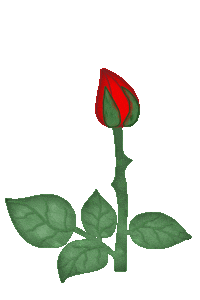 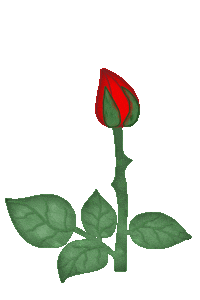 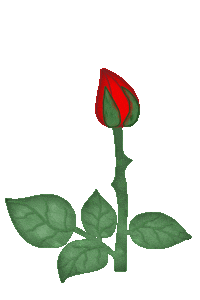 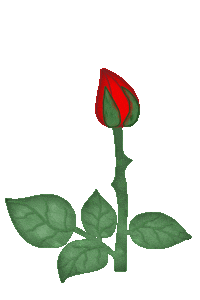 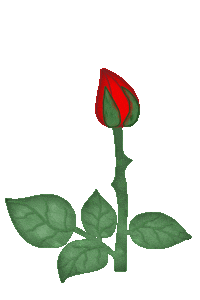 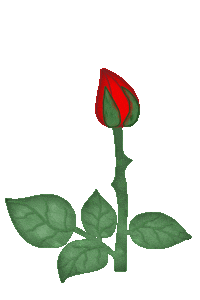 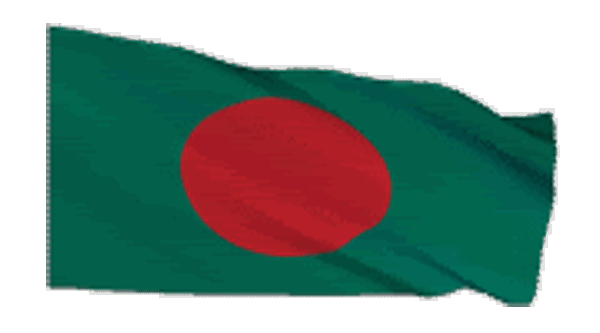 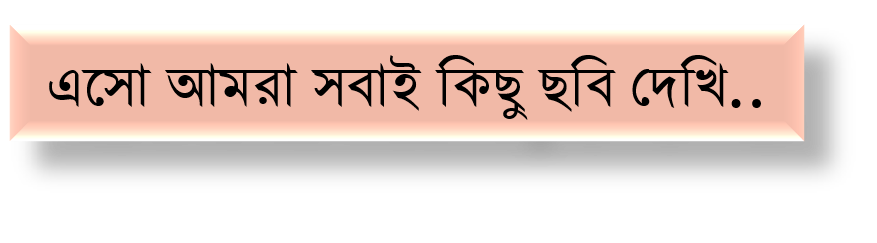 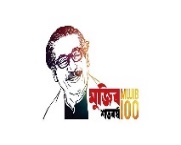 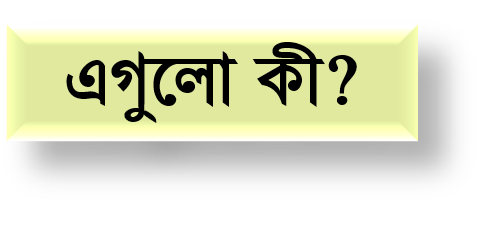 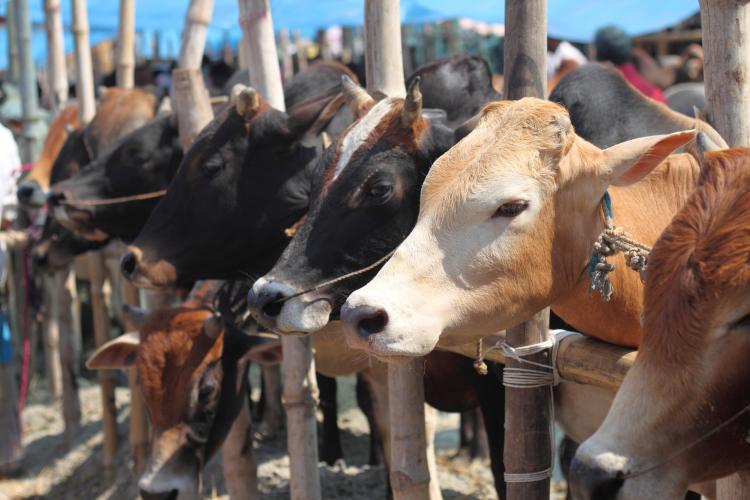 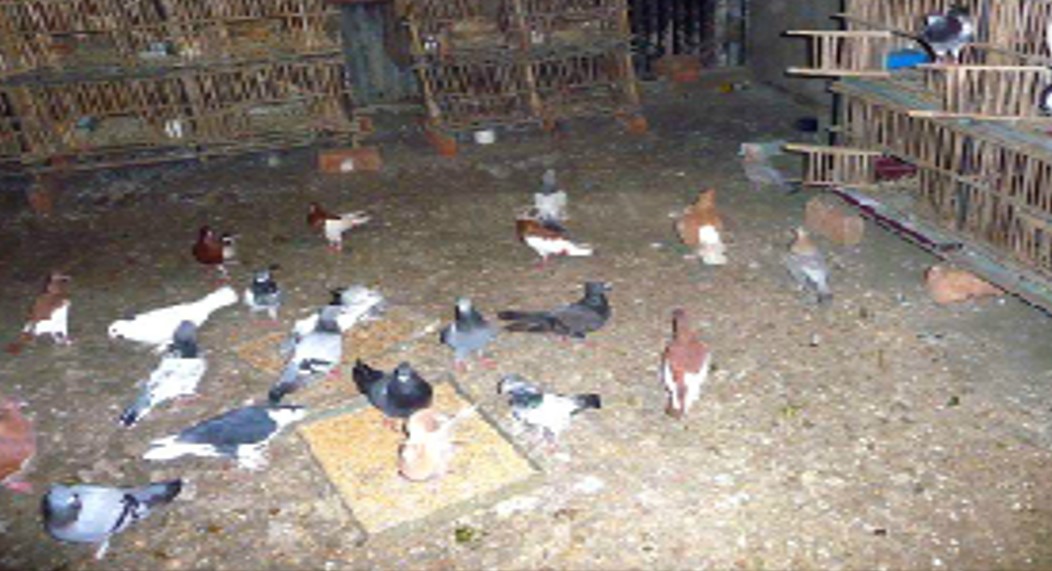 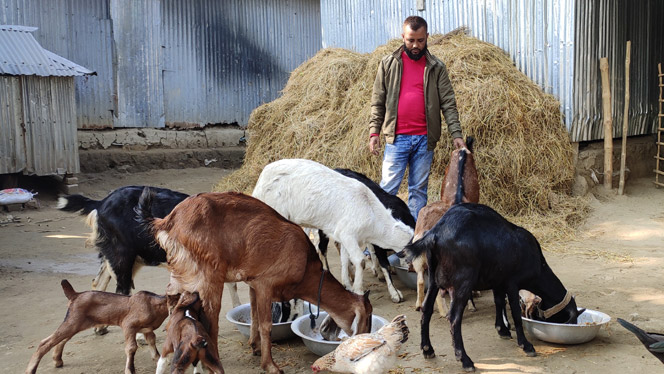 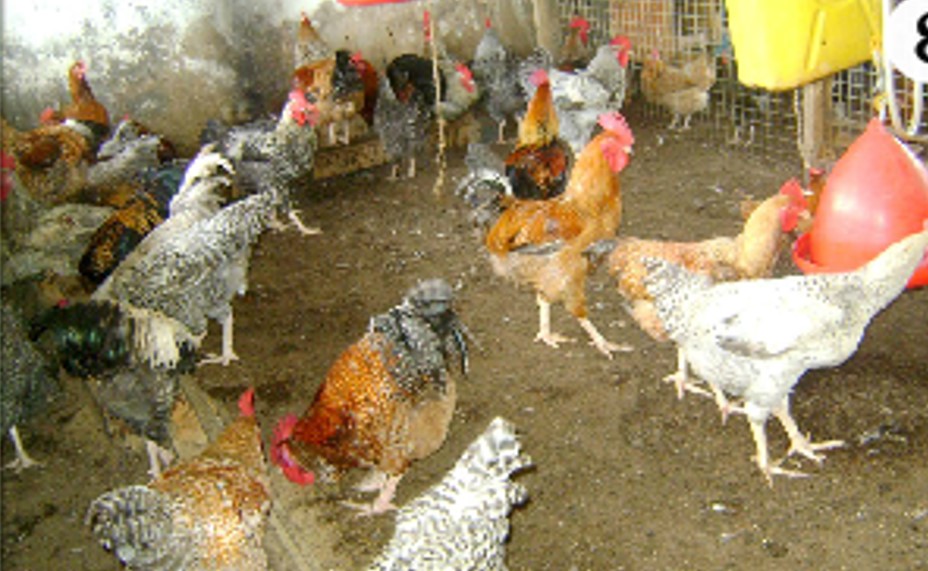 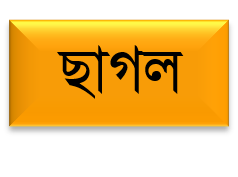 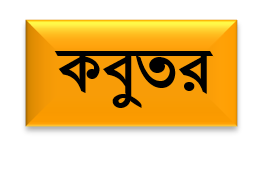 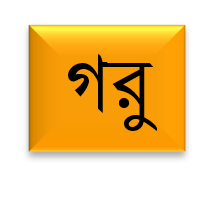 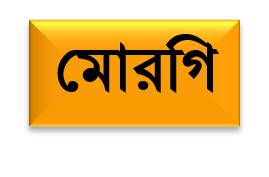 তোমরা বলতো এগুলো আমরা কোথায় দেখি?
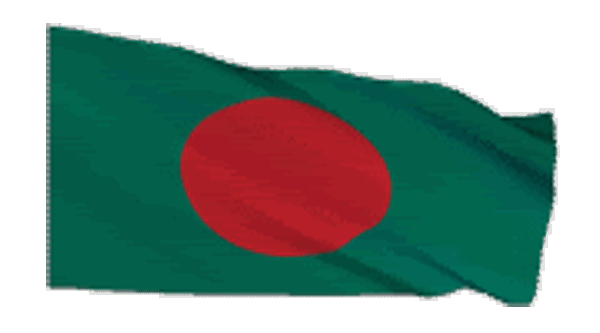 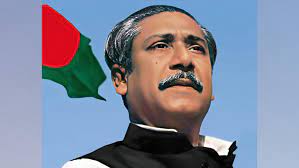 আমাদের আজকের পাঠ
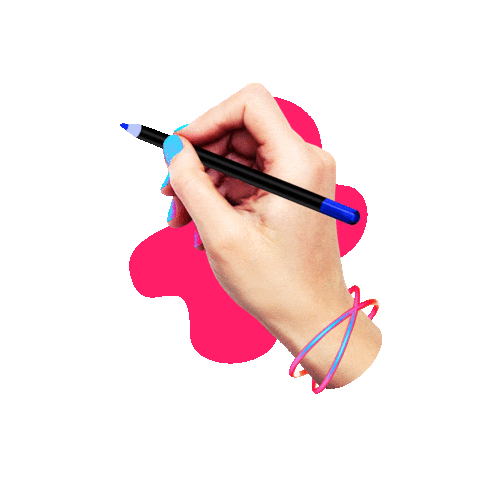 খামার বাড়ির পশুপাখি
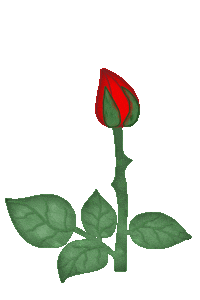 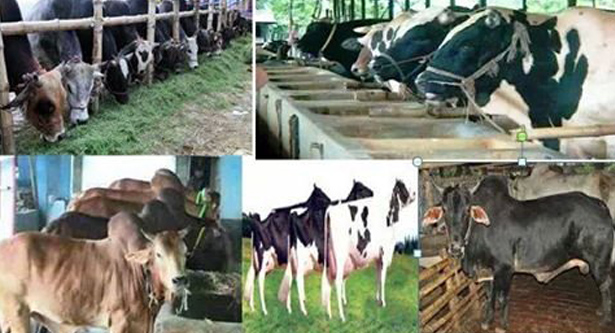 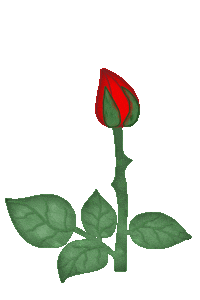 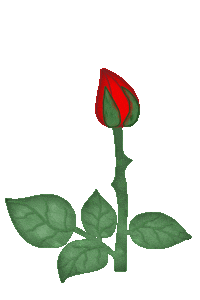 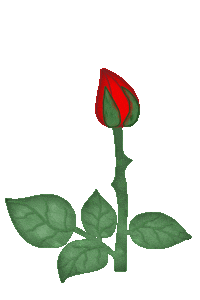 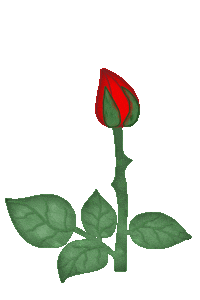 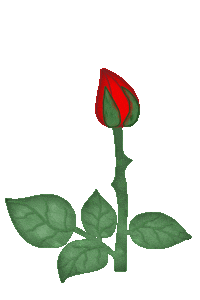 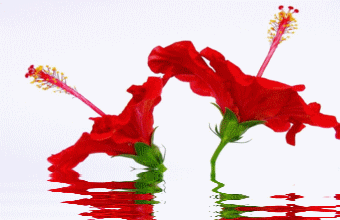 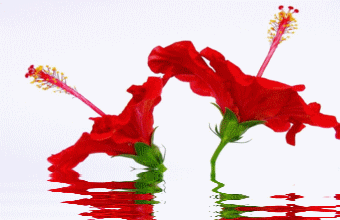 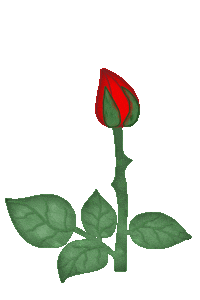 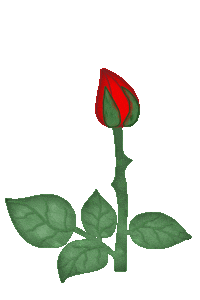 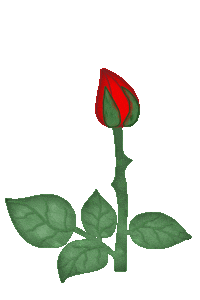 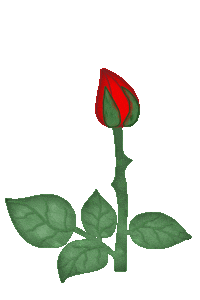 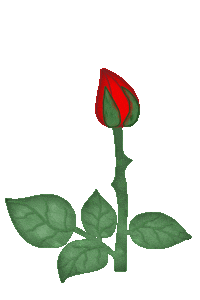 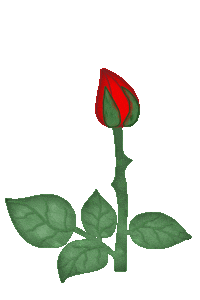 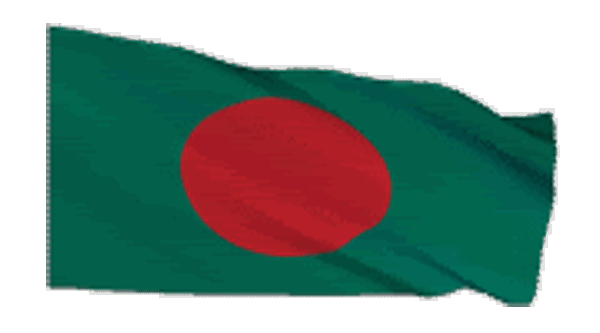 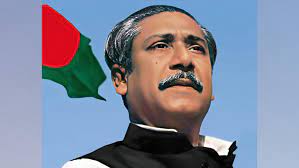 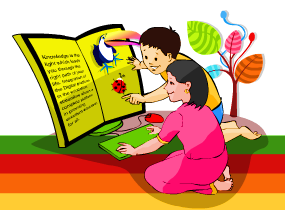 শিখনফল
এই পাঠ শেষে শিক্ষার্থীরা...
১.৩.১ নির্দেশনা শুনে পালন করতে পারবে;
১.৩.২ কোন বিষয় প্রশ্ন করতে ও প্রশ্নের উত্তর দিতে পারবে;
২.৬.১ পাঠ্যপুস্তকের শব্দ শুদ্ধ উচ্চারণে পড়তে পারবে;
১.৪.১ যুক্তবর্ণ ভেঙে লিখতে পারবে।
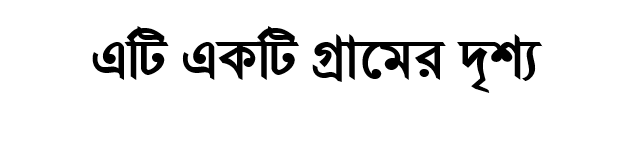 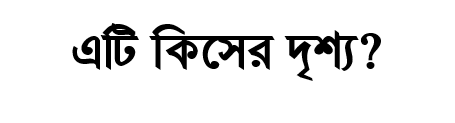 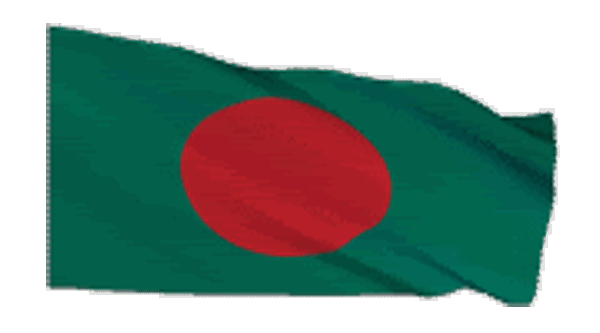 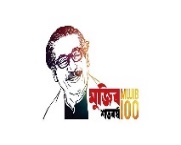 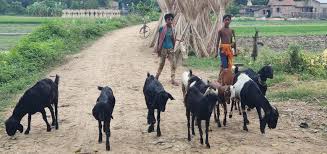 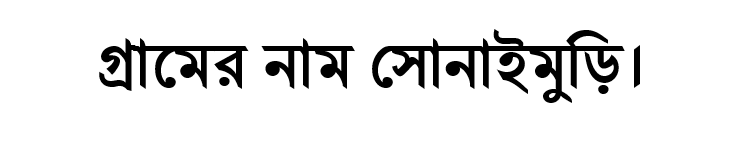 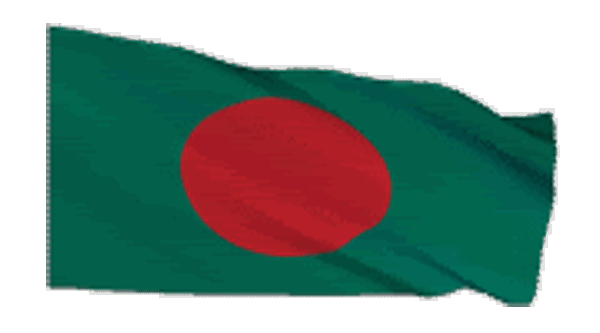 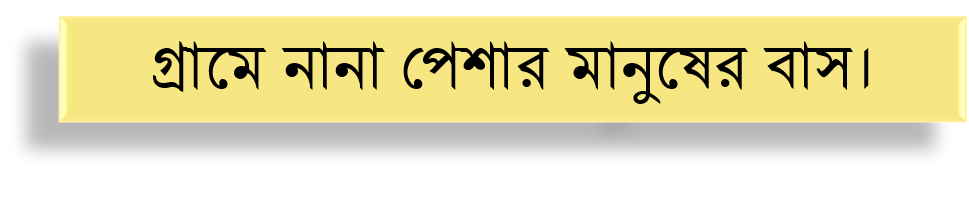 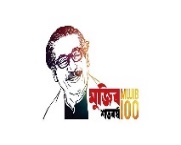 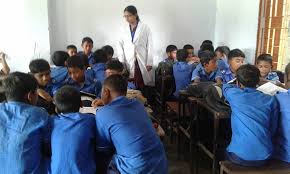 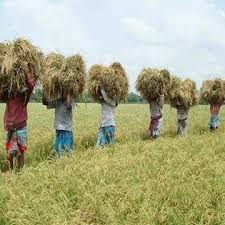 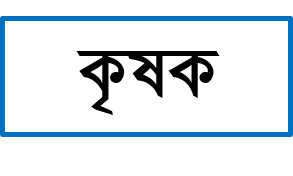 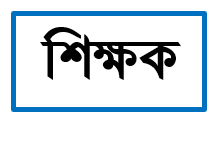 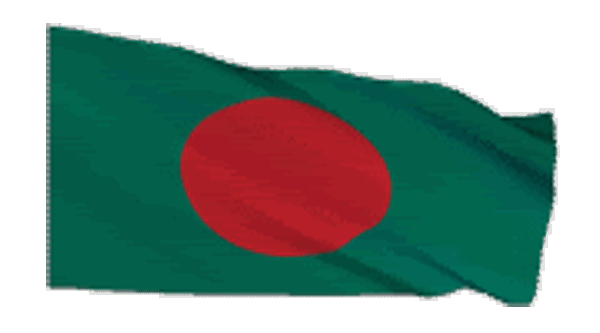 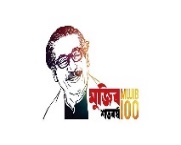 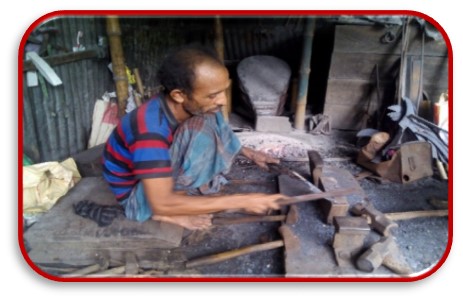 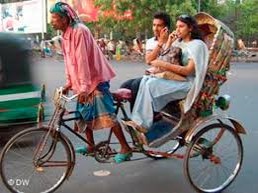 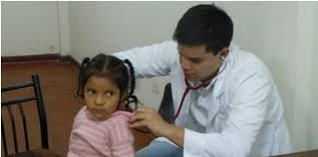 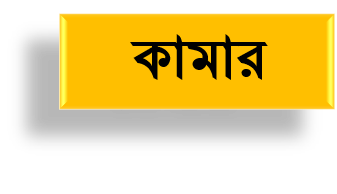 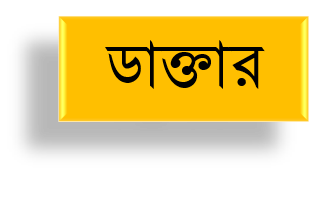 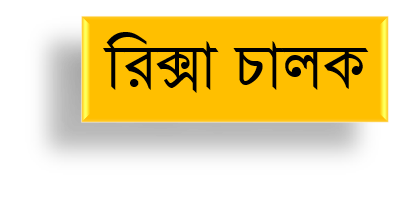 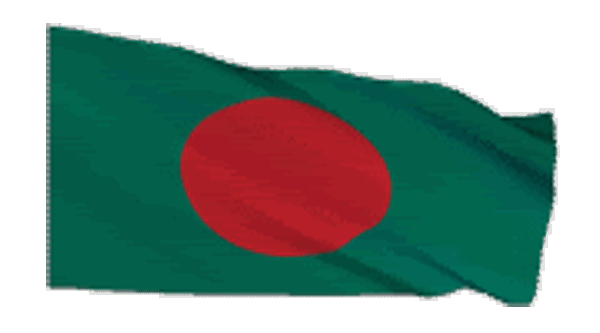 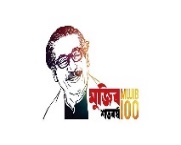 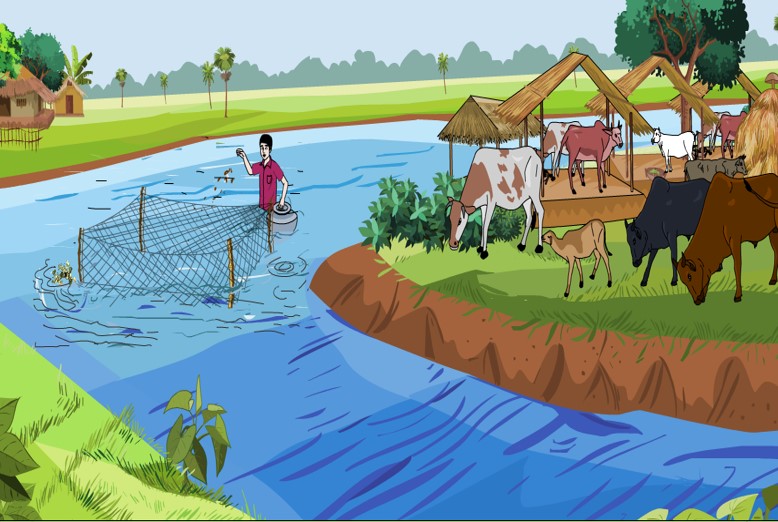 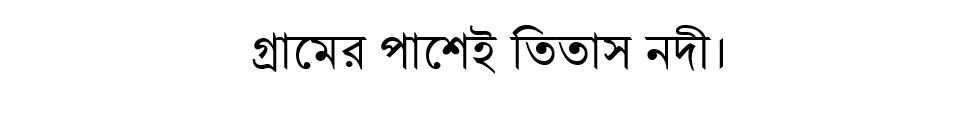 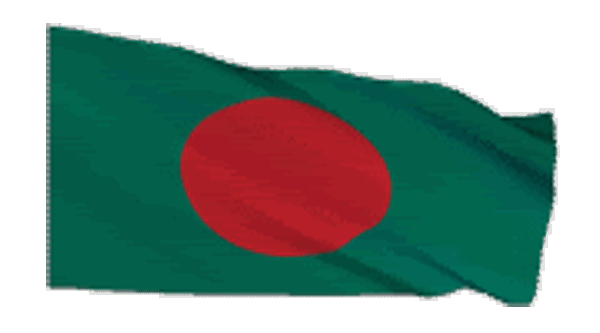 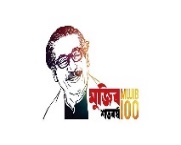 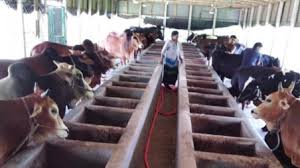 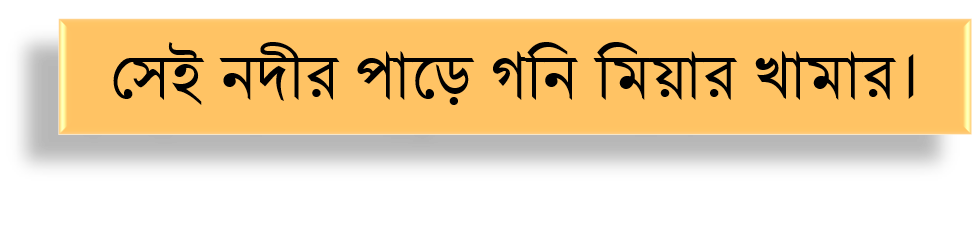 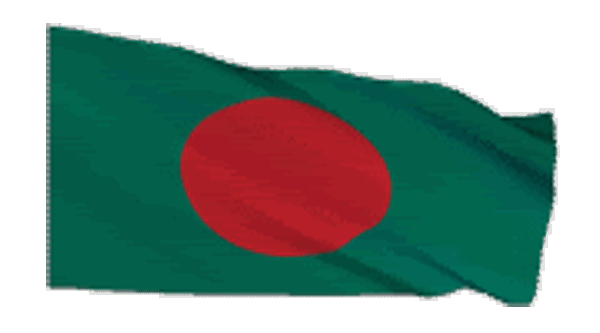 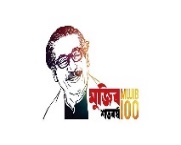 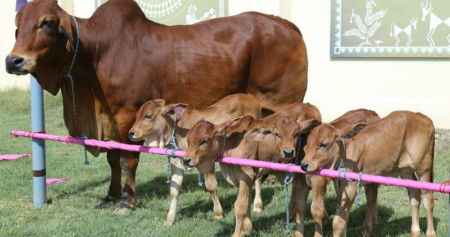 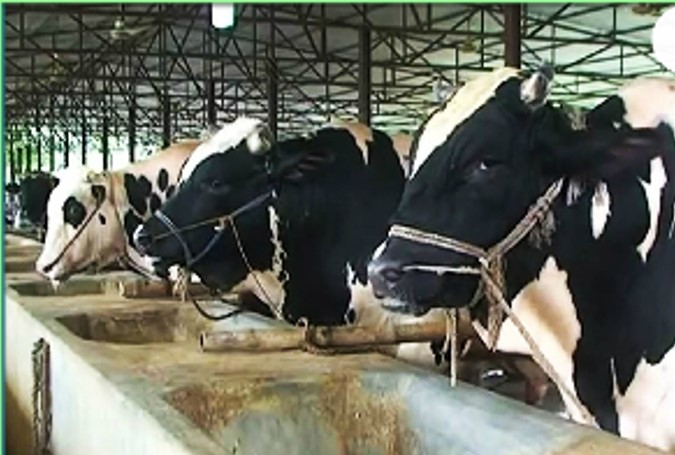 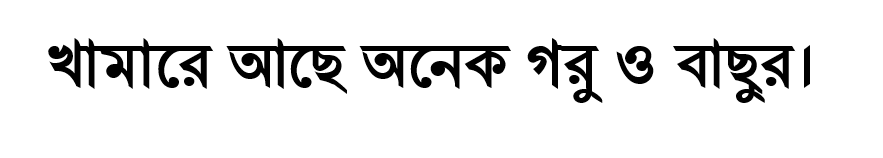 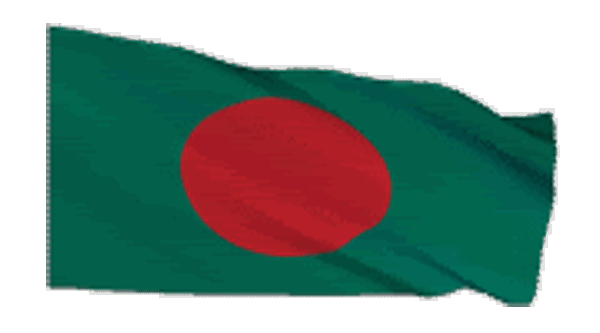 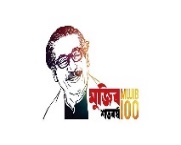 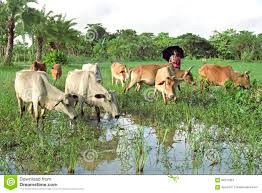 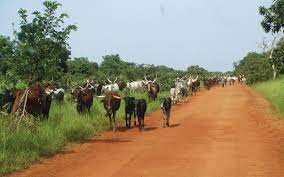 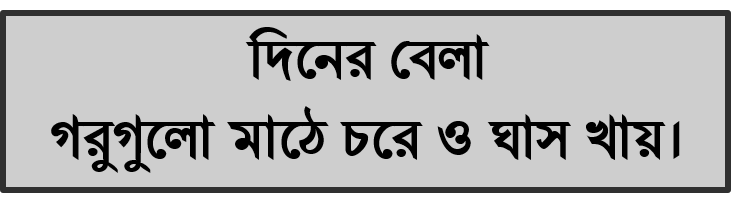 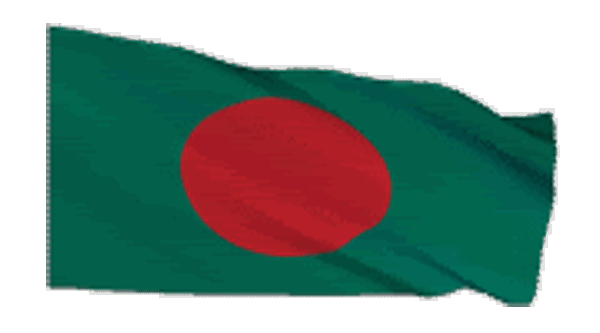 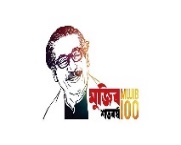 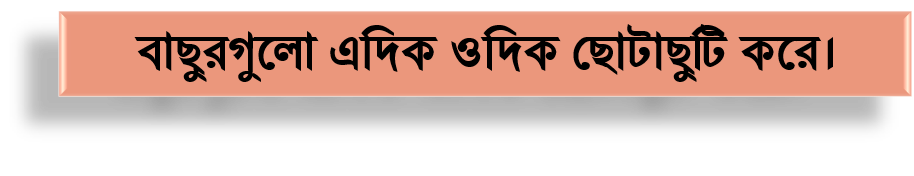 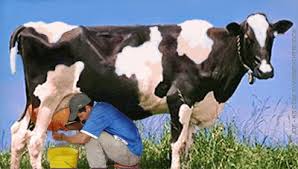 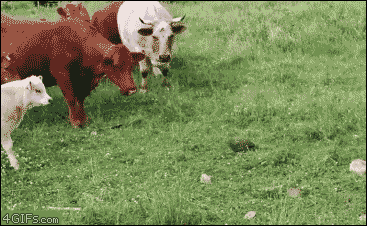 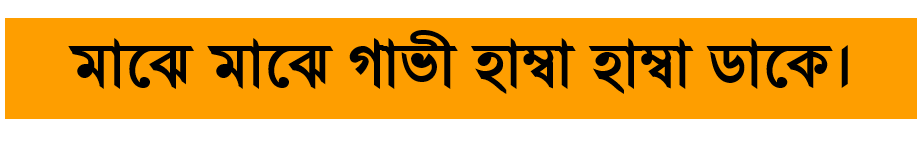 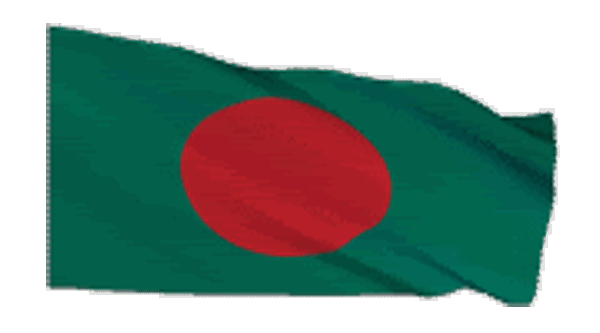 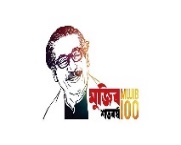 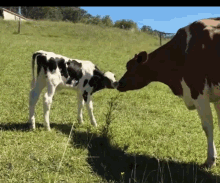 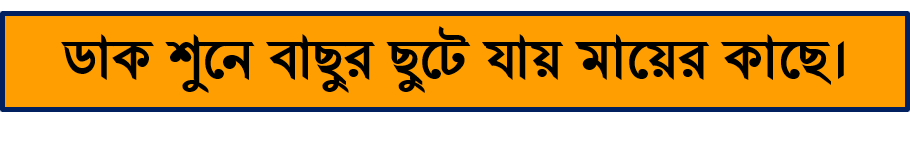 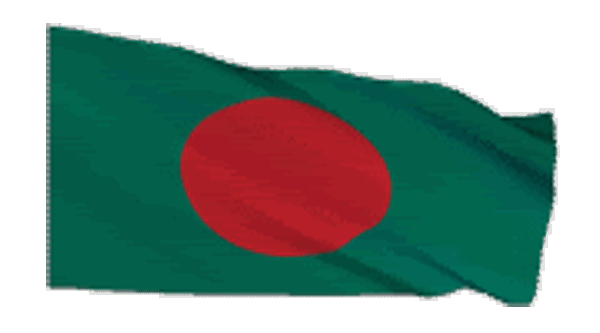 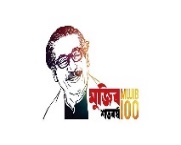 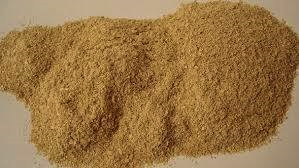 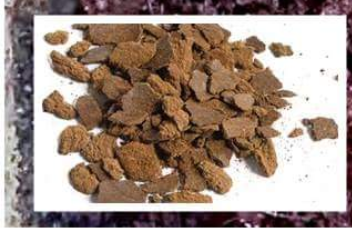 ভুসি
খইল
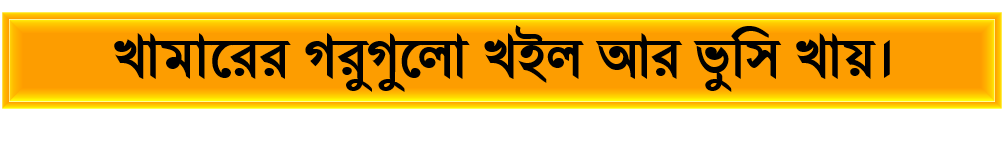 শিক্ষকের পাঠ
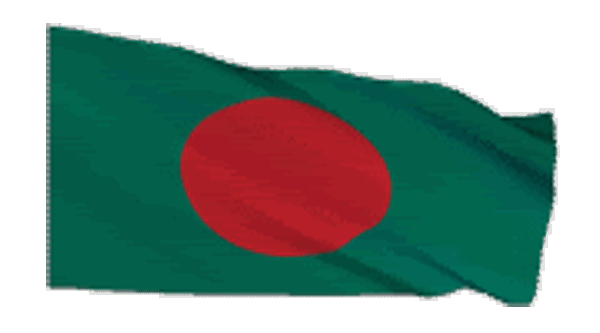 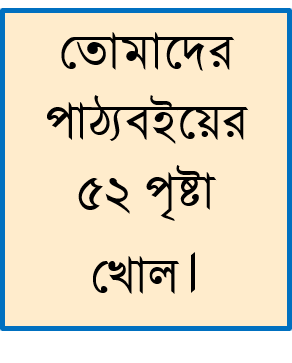 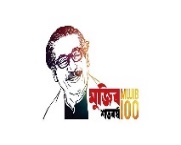 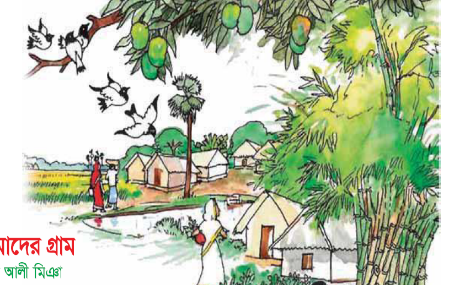 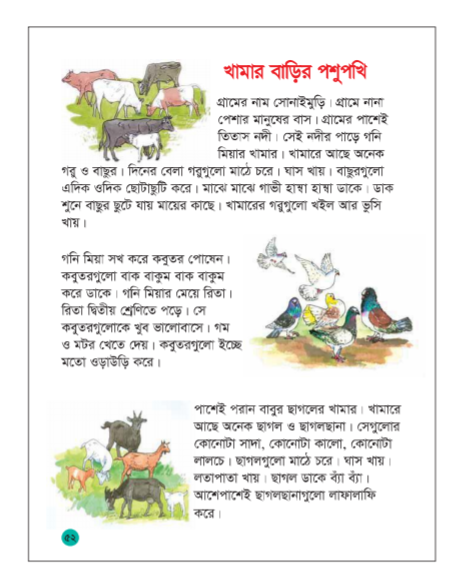 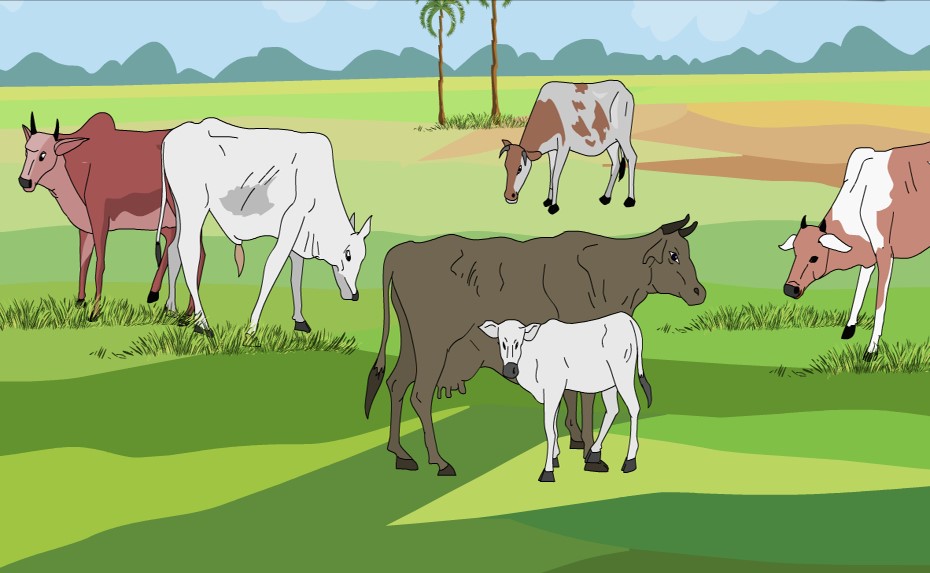 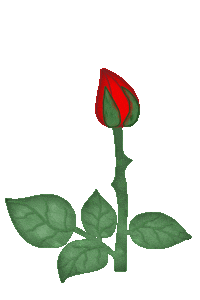 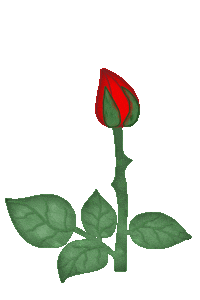 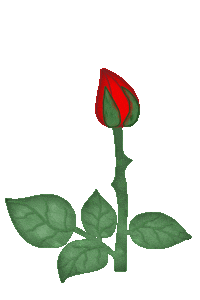 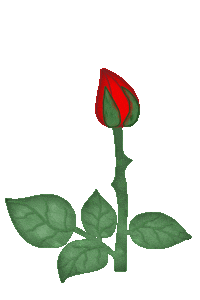 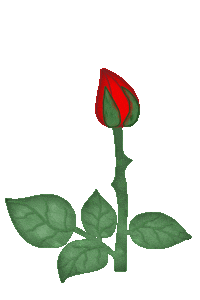 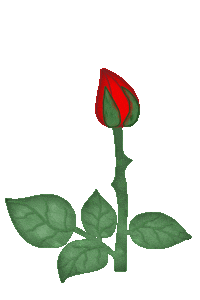 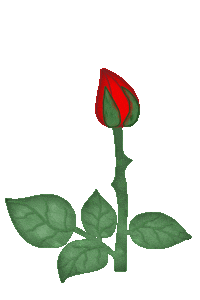 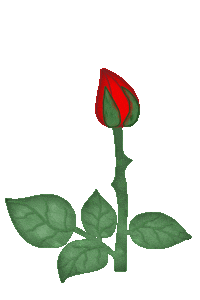 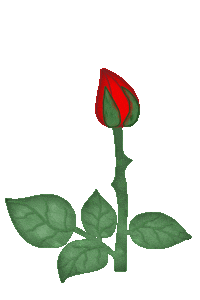 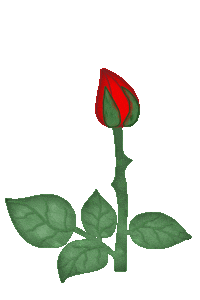 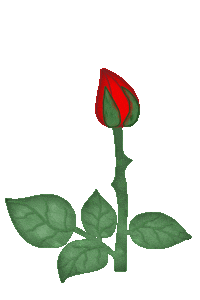 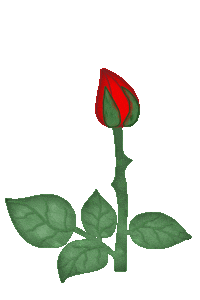 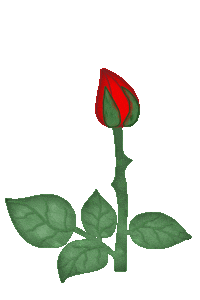 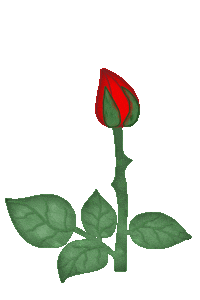 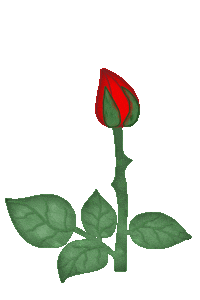 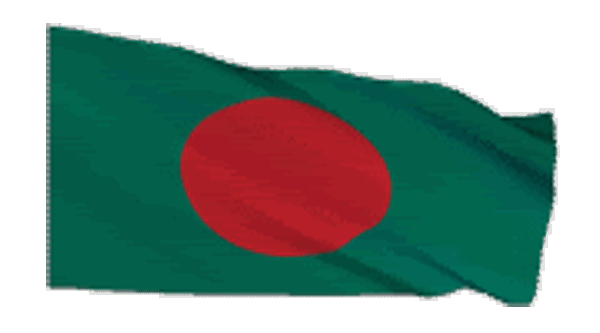 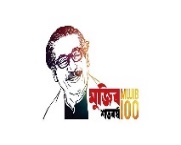 এসো আমরা নতুন শব্দের অর্থগুলো জেনে নিই
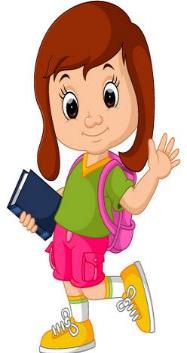 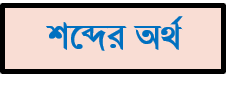 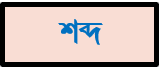 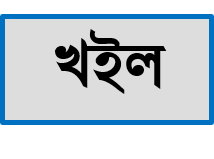 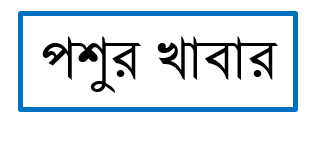 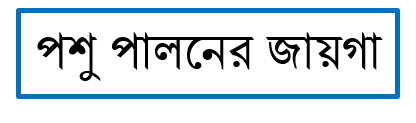 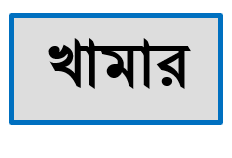 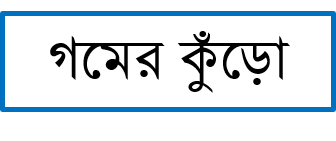 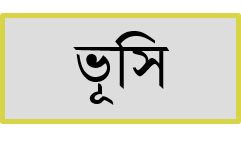 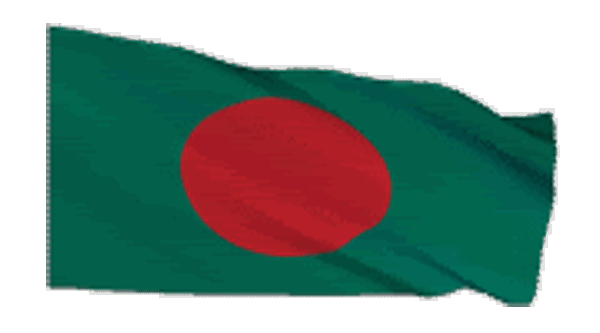 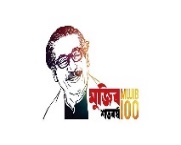 এসো আমরা যুক্তবর্ণ গুলো ভেঙে দেখি
হাম্বা
ম
ব
ম্ব
সম্বল
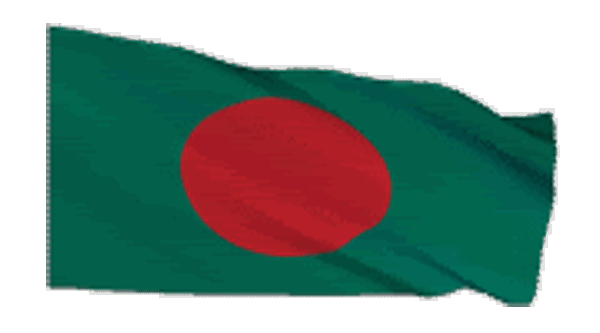 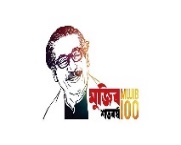 নিচের প্রশ্নগুলোর উত্তর জেনে নিই
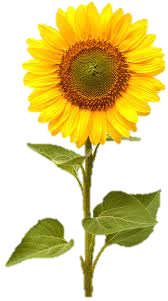 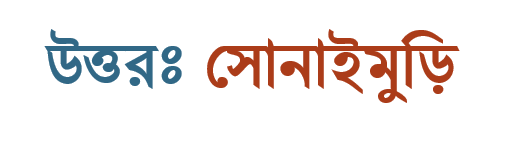 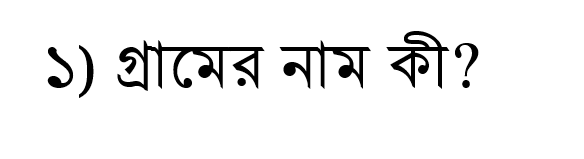 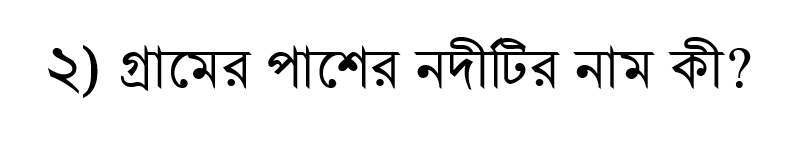 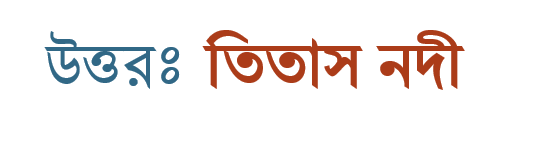 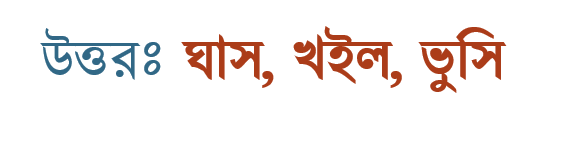 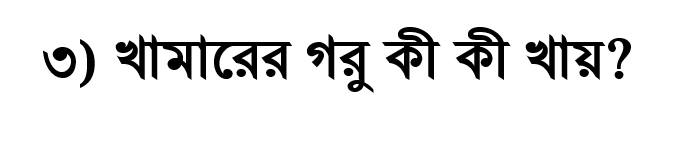 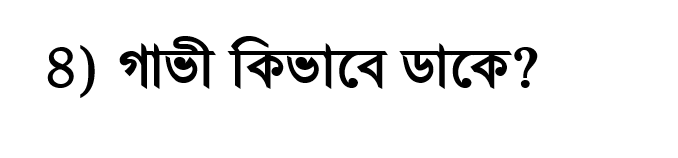 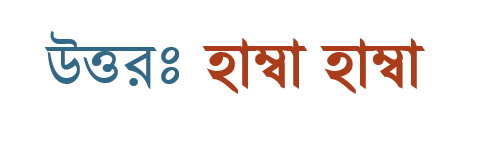 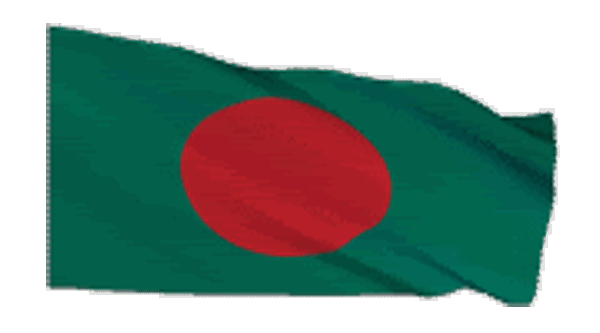 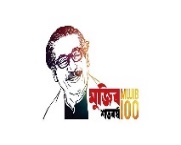 মূল্যায়ন
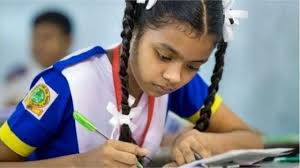 নিচের প্রশ্নগুলোর উত্তর দাও?
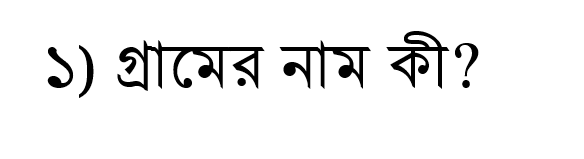 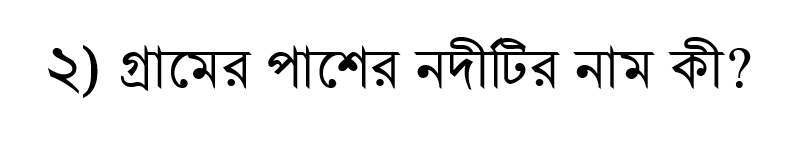 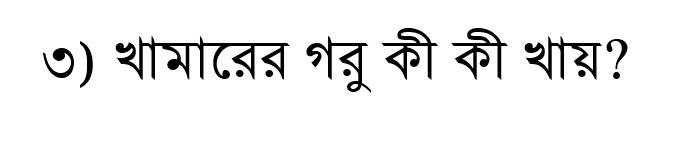 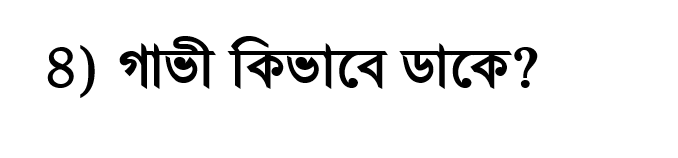 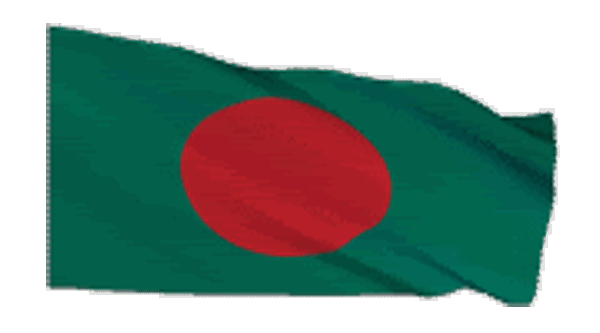 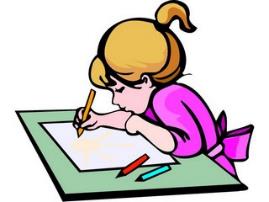 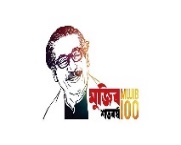 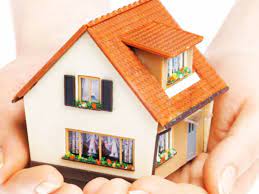 বাড়ির কাজ
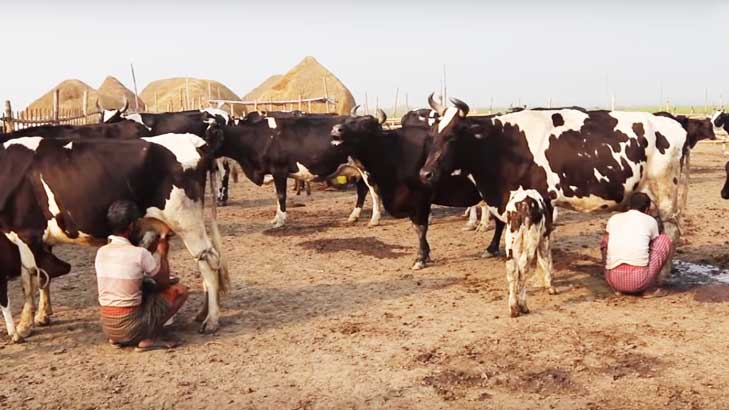 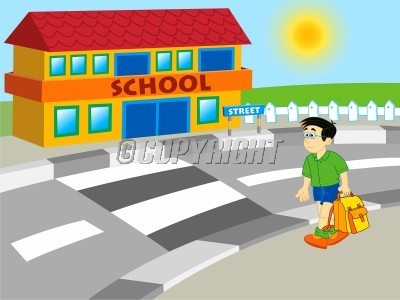 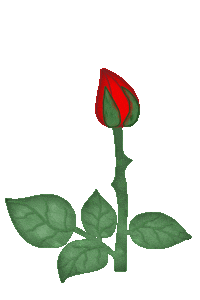 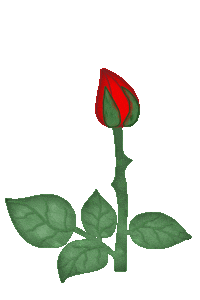 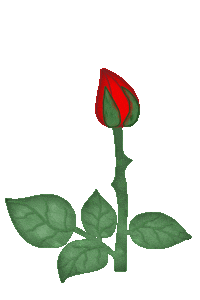 গরু কী কী খাবার খায় তার একটি তালিকা করে আনবে।
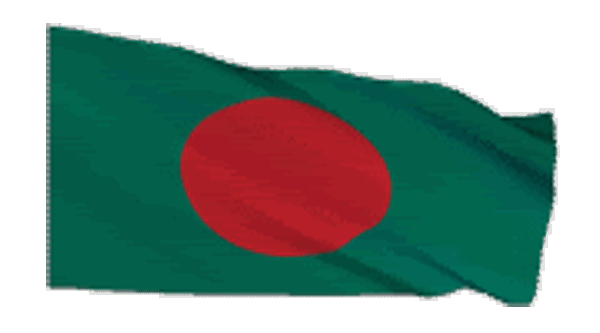 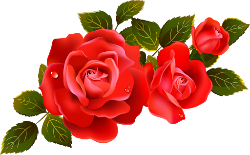 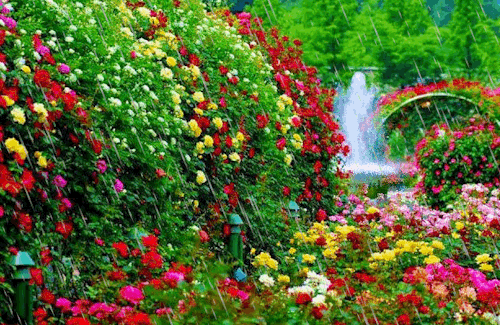 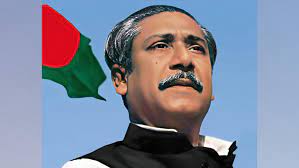 আজকের মত সবাইকে ধন্যবাদ
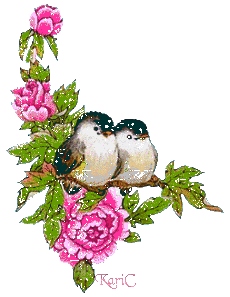 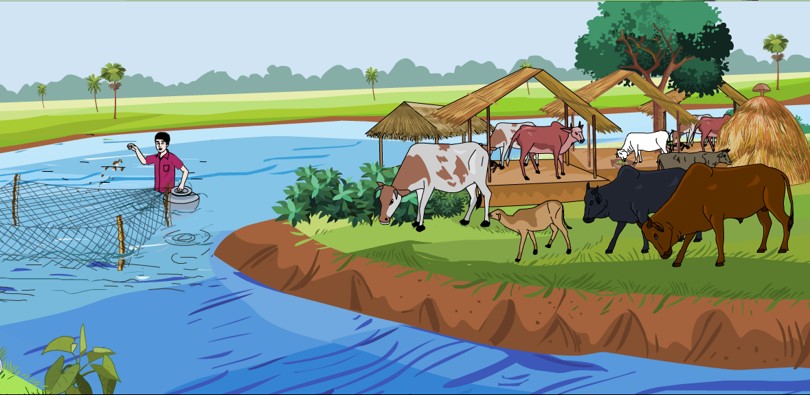 খামার বাড়ির পশুপাখি
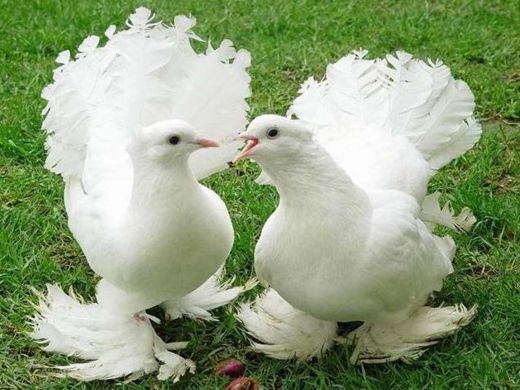 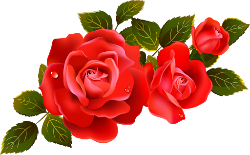 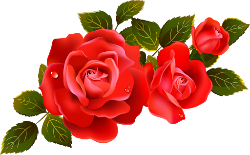